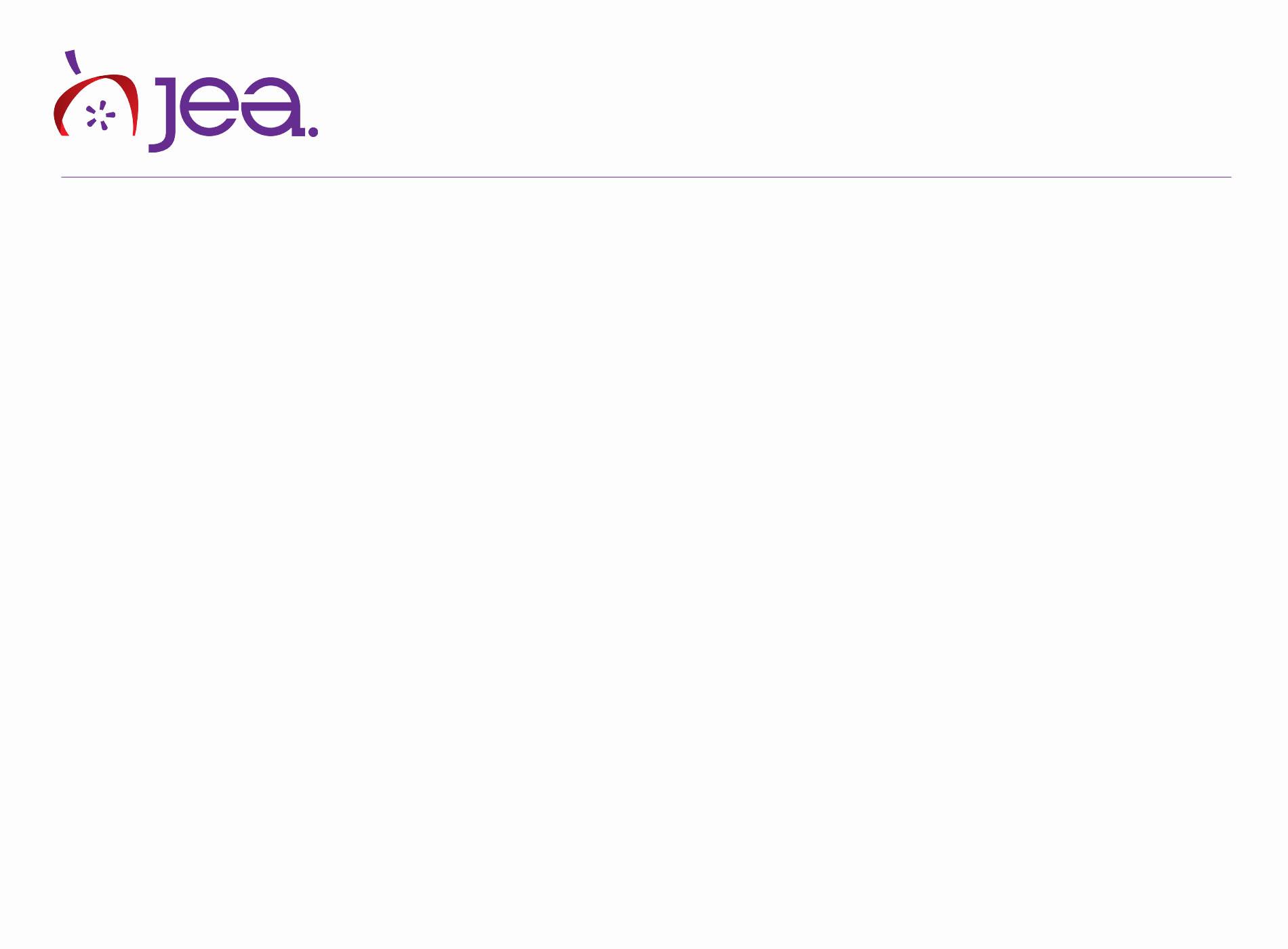 Fairy Tale 
News Stories
Writing
[Speaker Notes: Students should use the remainder of class to work on stories, using drafting sheet for guidance. Students should finish their fairy tale news stories as homework.
Day 2
Pair/share — 30 minutes
Working with a partner, students will share their stories. Students will evaluate their partner’s story according to news rubric, offering revision advice.
Revision
Students revise their stories during class as the teacher moves around the room to answer questions and offer informal feedback. Students should submit their final stories the teacher.
Day 3
Share the strongest student models with class. Follow up with class discussion, or consider using a short written reflection on a notecard as an exit ticket.]
Review: News Writing
What is a lead?

What is a quote?

What is a transition?

What is a common news writing structure?

What makes something newsworthy?
[Speaker Notes: You may want to brainstorm these as a whole group, have students respond in pairs, or have students answer individually as a warm-up activity.]
Read: Hans & Gret Missing!
What fairy tale is this referring to?

What do you notice about the structure?

What other stories could be written about this fairy tale?
[Speaker Notes: This is in response to the handout of the practice fairy tale news story. If you want to challenge your students, you may want to print the example without the possible story ideas, so that they can brainstorm them on their own.

Possible story ideas:
1.  A feature piece about the children who have disappeared in Witchforest over the years.
2.  An investigation into the rumors of the cannibalistic witch.
3.  An expose of the conspiracy of the parents to leave their children in the forest to die.
4.  An obituary covering the mother’s death.
5.  A news story covering the return of the children and their experiences in the woods.
6.  An anniversary piece written 10 years after the children return.  The article would consider their new-found prosperity. Did they really live happily ever after?]
What news story would you write?
News Story Topic:
Ex. Home invaded by underage girl
Title:
Ex. “Goldilocks and the Three Bears” 

The Three Little Pigs

Beauty and the Beast

Cinderella
[Speaker Notes: This is difficult to do without a commonly shared culture. If you have a very diverse staff, you may want to do a Kahoot poll asking which fairy tales students are familiar with before this activity, and then change the titles you use. Or, you may wish to read a short tale in class to use as a common text and then brainstorm all of the topics for a news story with a single text.]
Your challenge:
Write a 150-200 word news story related to the fairy tale/fable/folk tale of your choice.

Use the outline form before you begin drafting.

Remember that this is the ONLY TIME you are allowed to add/invent details to support the news story structure.
[Speaker Notes: This is difficult to do without a commonly shared culture. If you have a very diverse staff, you may want to do a Kahoot poll asking which fairy tales students are familiar with before this activity. Or, you may wish to read a short tale in class to use as a common text. Additionally, depending on the levels of your students, you may want to do this as a paired activity.]